বাংলা ক্লাসে সবাইকে স্বাগত
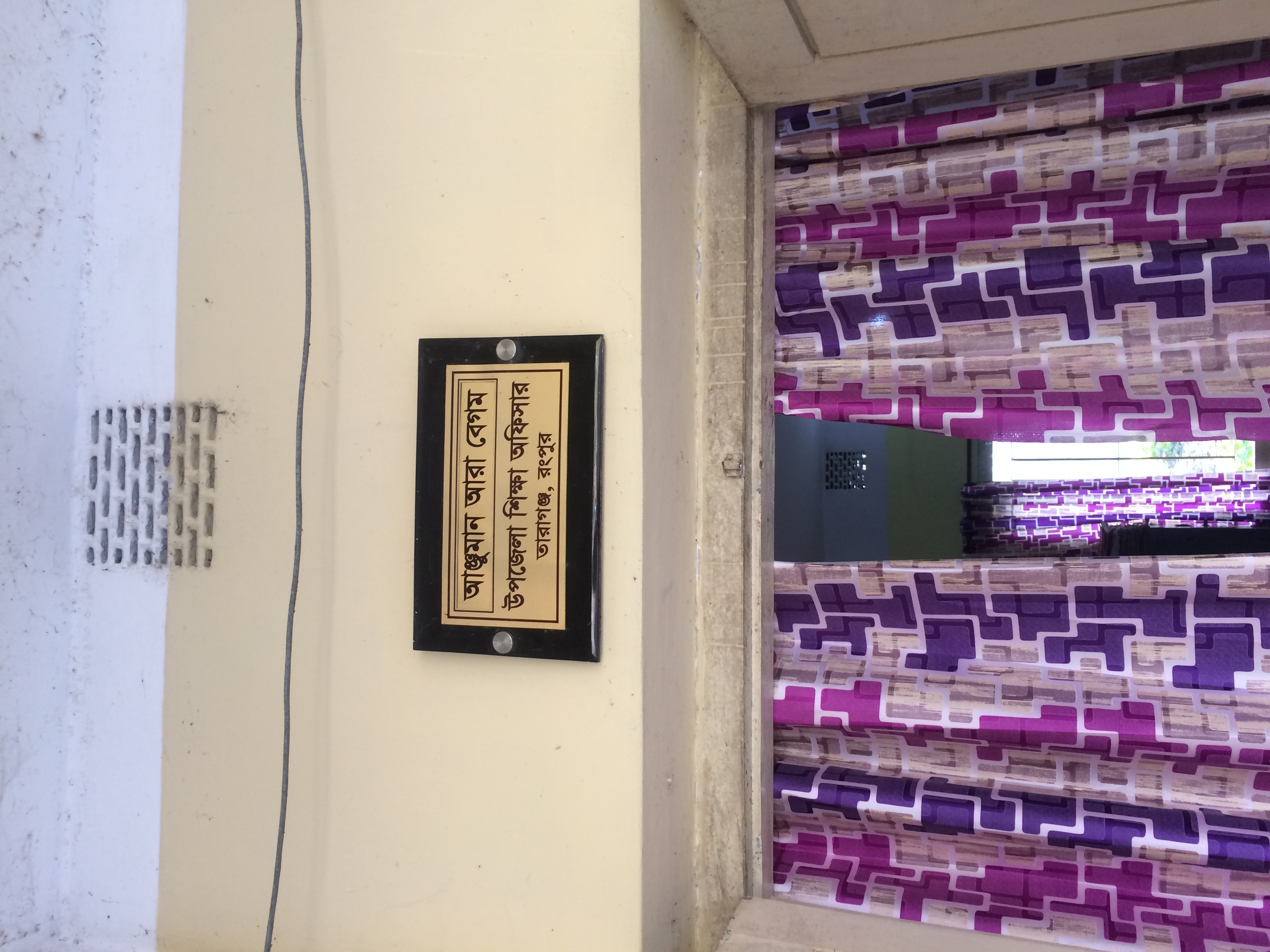 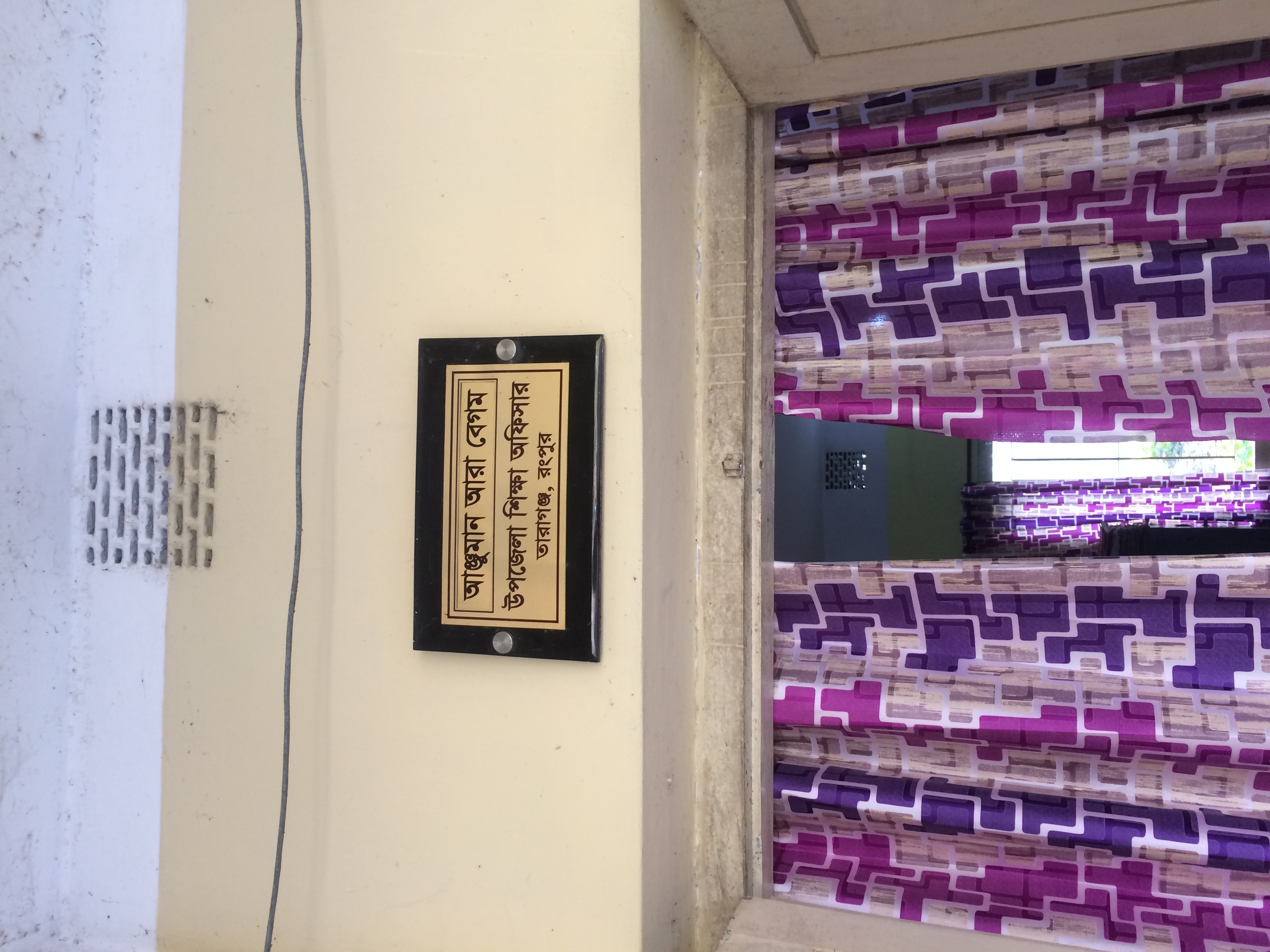 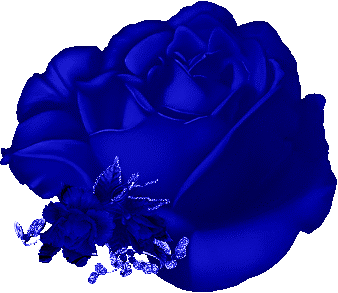 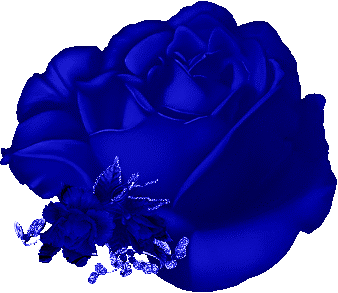 বাংলা ক্লাসে সবাইকে স্বাগত
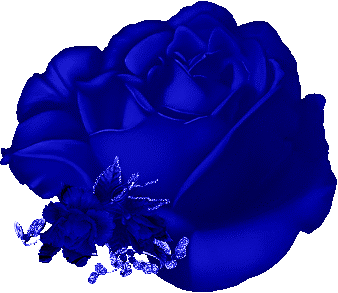 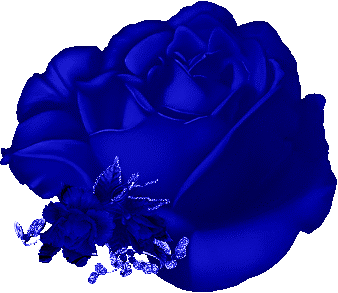 শিক্ষক পরিচিতি
মোঃ শওকত আলী 
                  সহকারী শিক্ষক
      বিষ্ণুপুর সরকারি প্রাথমিক বিদ্যালয়
                 তারাগঞ্জ, রংপুর।
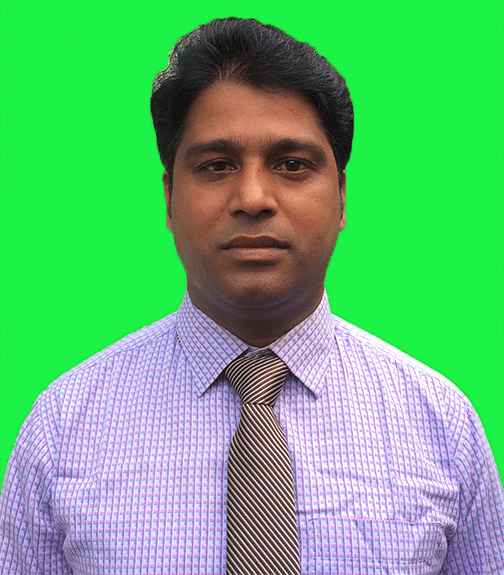 পাঠ পরিচিতি
শ্রেণি : তৃতীয়  
বিষয় : বাংলা 
পাঠ : ছবি ও কথা  
পাঠ্যাংশ : ঐশী আর ওমর ..... পরিণত হবে।     
সময় : ৪০ মিনিট
তারিখ : ১৩/০১/২০২১ খ্রিঃ
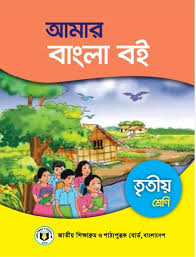 শিখনফল
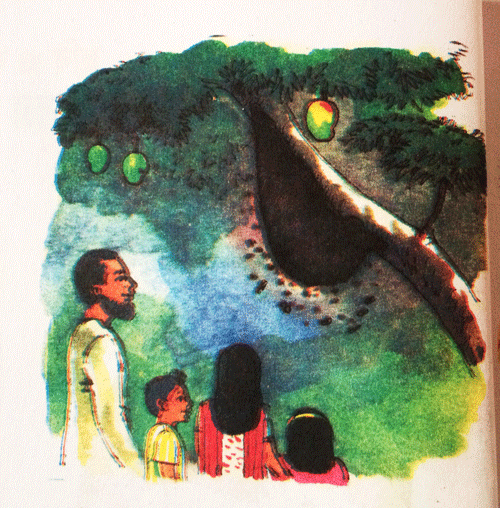 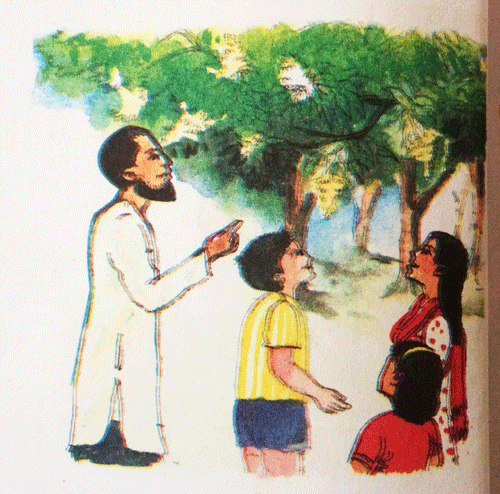 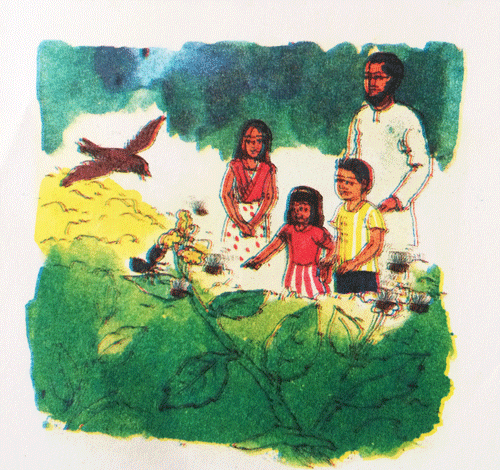 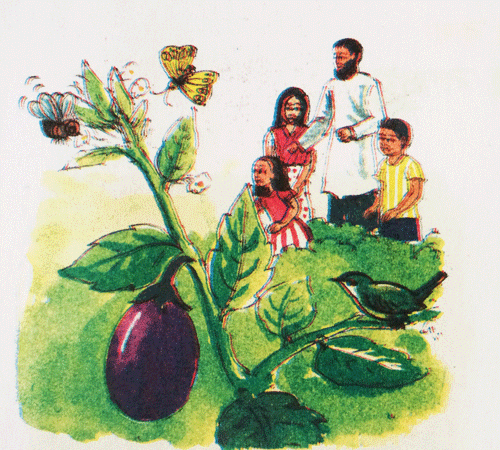 এসো আমরা কিছু ছবি দেখি
আজকের পাঠ
ছবি ও কথা  
পাঠ্যাংশ : ঐশী আর ওমর  ..... পরিণত হবে।
শিক্ষকের আদর্শ পাঠ
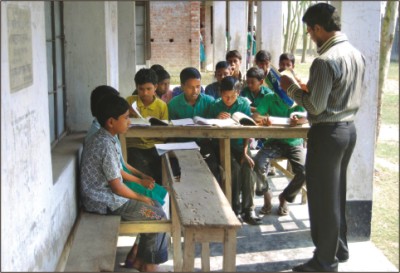 ছবি ও কথা
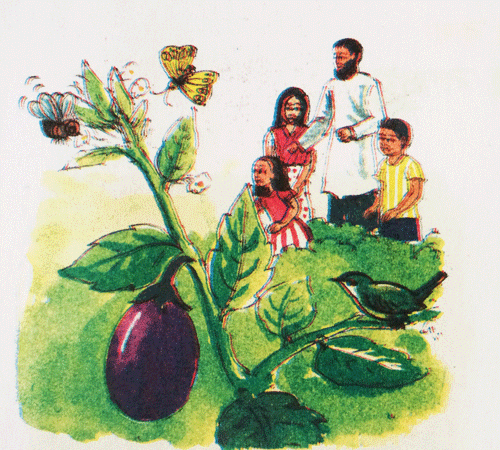 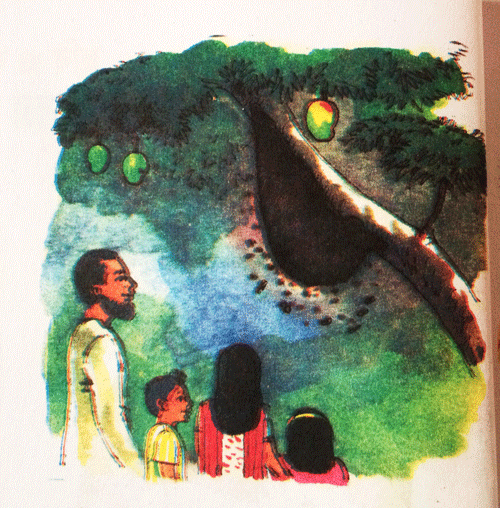 ঐশী  আর  ওমর  যেমন  অবাক, তেমনি
খুশি। খালু বললেন, “পাখিরা শস্যদানা ও 
কীটপতঙ্গ  খায় ।  অনেক  পাখি  আবার 
মধুও ভালোবাসে।”
ওরা দেখল , আমগাছের  ডালে বড় 
একটা মোচাক । খালুর কাছে শুনল
মৌমাছি, পিঁপড়ে ও পাখিরা গাছের
অনেক উপকার করে।
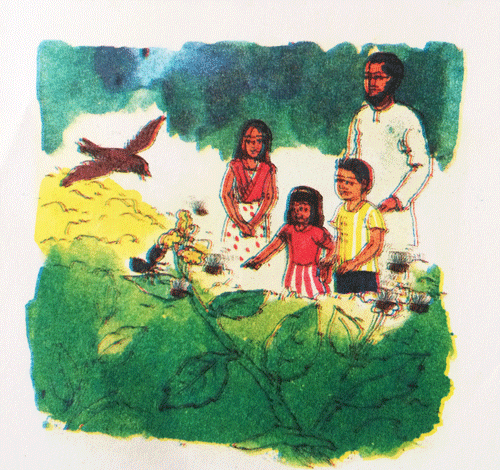 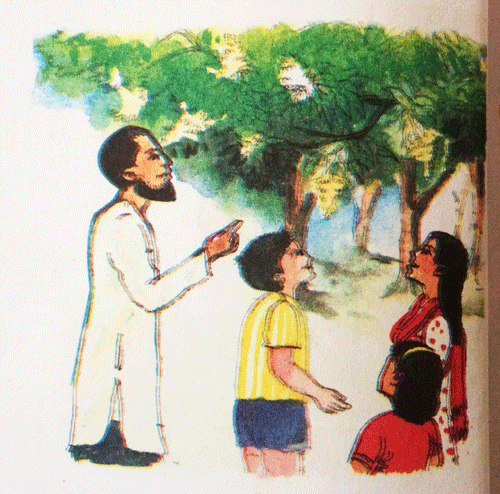 পাখি, পিঁপড়ে ও মৌমাছিরা ফুলে ফুলে
ঘুরে  বেড়ায় ।  মৌমাছিরা  ফুল  থেকে 
মধু আহরণ করে।
আমগাছ দেখিয়ে খালু বললেন, “”এখন
 গাছে  মুকুল  হয়েছে ।  কিছুদিন  পর 
 এগুলো আমের গুটিতে পরিণত হবে।
শিক্ষার্থীদের সরব পাঠ
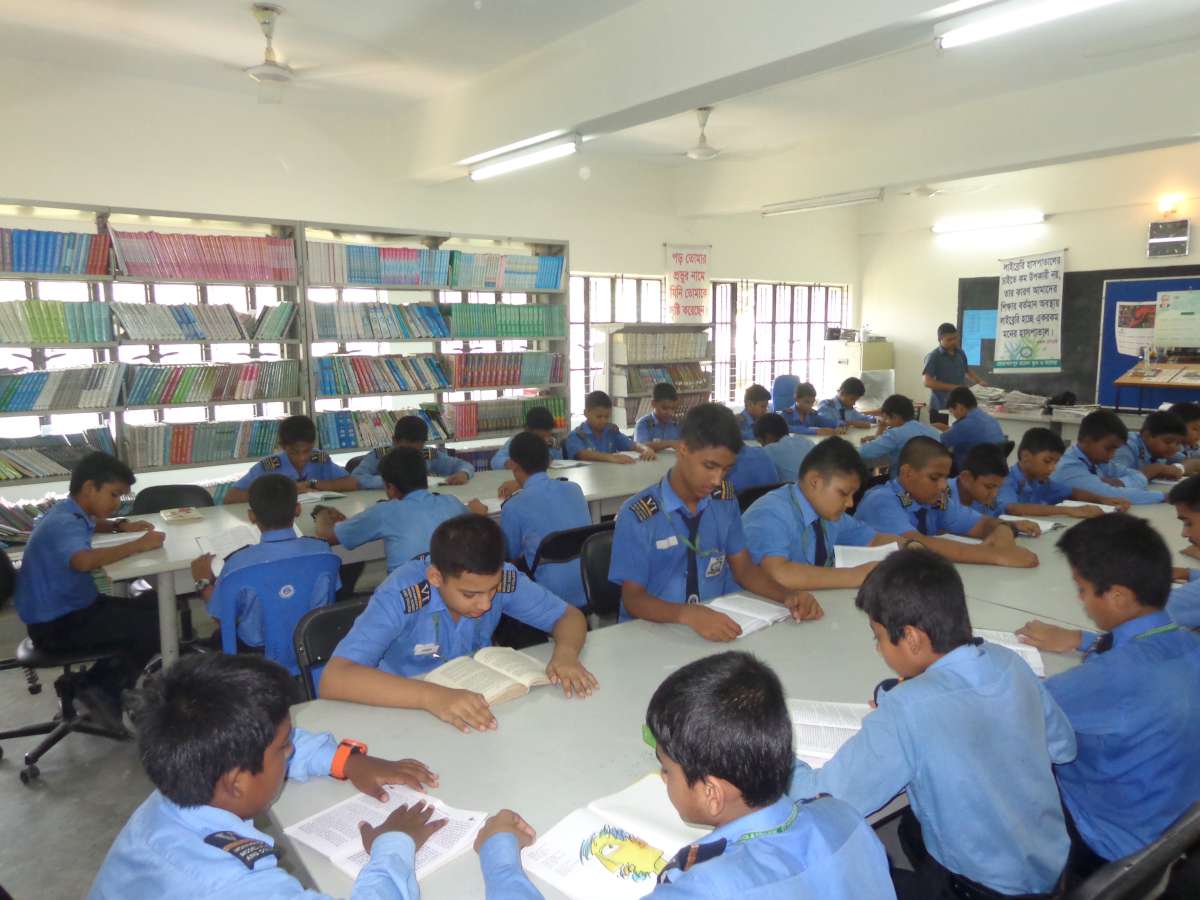 শিক্ষার্থীদের নীরব পাঠ
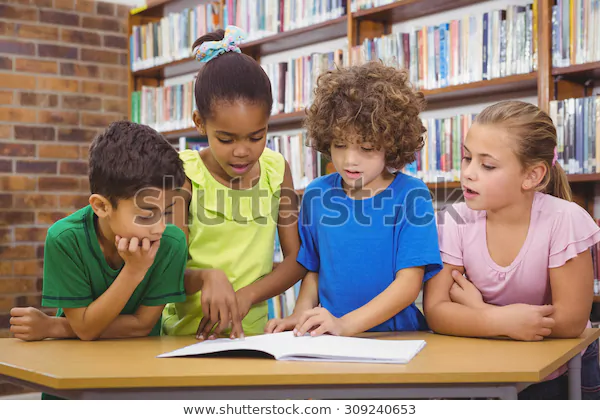 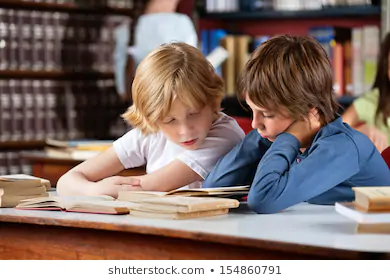 কিছু শব্দের অর্থ জেনে নেই
শব্দ
অর্থ
কীট
যে পোকা উড়তে পারে না।
পতঙ্গ
যে পোকা উড়তে পারে।
মৌচাক
মধুচক্র
মুকুল
কুঁড়ি
বড়ি, দানা।
গুটি
যুক্তবর্ণ ভেঙে শব্দ ও বাক্য তৈরি করি :
আলোচ্য পাঠ্যাংশে মাত্র একটি যুক্তবর্ণ আছে , এসো আমরা সেই 
     যুক্তবর্ণটি ভেঙে শব্দ ও বাক্য তৈরি করি :
ঙ্গ
ঙ +গ
কীটপতঙ্গ
পাখিরা কীটপতঙ্গ খায় ।
জোড়ায় কাজ
একজন দুই লাইন করে পড়বে , অন্যজন শুনবে
     ও আঙুল রেখে মেলাবে ।
একক কাজ
নিচের প্রশ্নগুলোর উত্তর তোমাদের খাতায় লেখ :
(ক) পাখিরা কী খায়? 
 (খ) মৌচাকটি কোথায় ছিল?  
 (গ) কারা গাছের অনেক উপকার করে?  
 (ঘ) মৌমাছিরা কোথা থেকে মধু আহরণ করে? 
 (ঙ) আমগাছ দেখে খালু কী বললেন?
নিরাময়মূলক ব্যবস্থা
পারগ শিক্ষার্থীদের সহায়তায় দুর্বল শিক্ষার্থীদের পাঠ  বুঝতে সাহায্য করব। প্রয়োজনে নিজে সহায়তা করব।
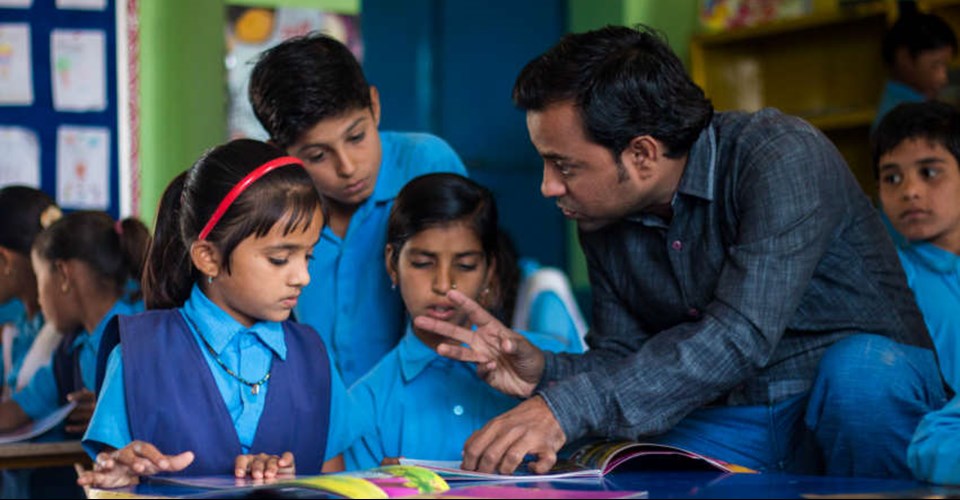 ওয়ানডে ওয়ান ওয়ার্ড
মুকুল
কুঁড়ি
বাড়ির কাজ
আলোচ্য পাঠ্যাংশটুকু বাড়ি থেকে ভালোভাবে পড়ি আসবে।

 আলোচ্য পাঠ্যাংশটুকু থেকে তোমাদের বাংলা খাতায় এক পৃষ্ঠা লিখে  
     নিয়ে আসবে।
নিচের শব্দগুলো দিয়ে একটি করে বাক্য তৈরি করে নিয়ে আসবে :
কীটপতঙ্গ ,   মৌচাক ,   উপকার ,   মুকুল ।
সবাইকে ধন্যবাদ
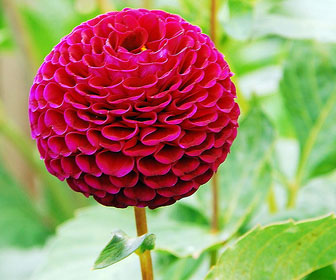 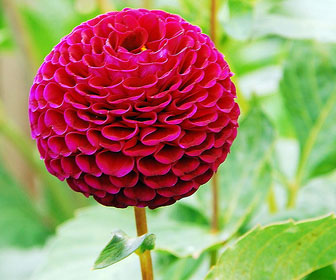